VIGILANCIA Y CONTROL VECTORIAL EN EL AMBITO DE LA DIRECCION DE REDES INTEGRADAS DE SALUD LIMA ESTE.
El Agustino,  23 de enero del 2020
Equipo Técnico de la Oficina de Vigilancia Sanitaria - Dirección de Salud Ambiental e Inocuidad Alimentaria – DIRIS LIMA ESTE
CRONOGRAMA DE ACTIVIDADES
Vigilancia y Control Vectorial
V= Vigilancia; C=Control; VC= Vigilancia Complementaria
Estratificación del Riesgo Entomológico en Escenario Epidemiológico II (NT N°116-MINSA/DIGESA-V.01)
Vigilancia Entomológica por Ovitrampas
Ovitrampas Instaladas = 1091 ovitrampas por cada semana
Estratificación del riesgo potencial y las actividades de evaluación por cada nivel de infestación de Aedes aegypti en una área en vigilancia (PSU N° 11-MINSA/DVMSP/DGSP).
Fiebre Chikungunya
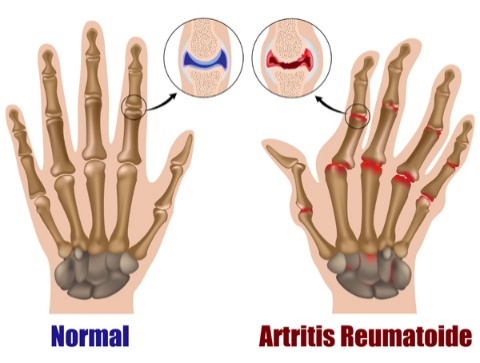 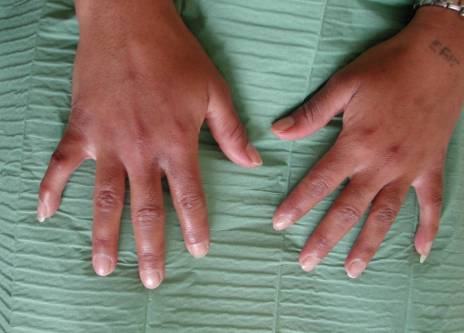 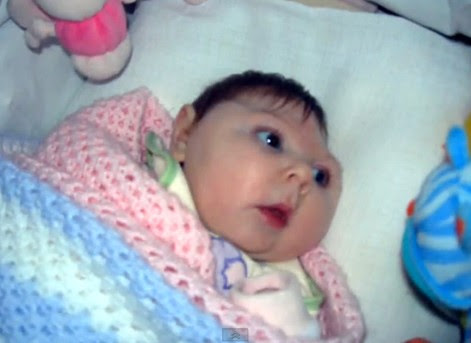 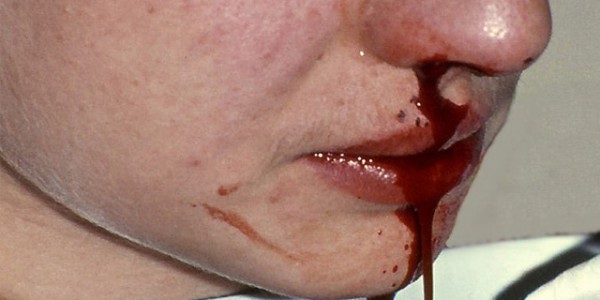 Dengue
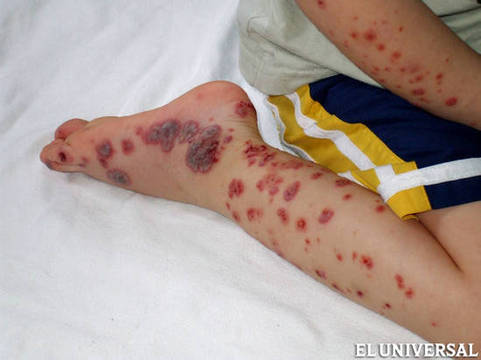 CICLO DE VIDA
5 ó 7 días
2 ó 3 días
15 ó 30 días
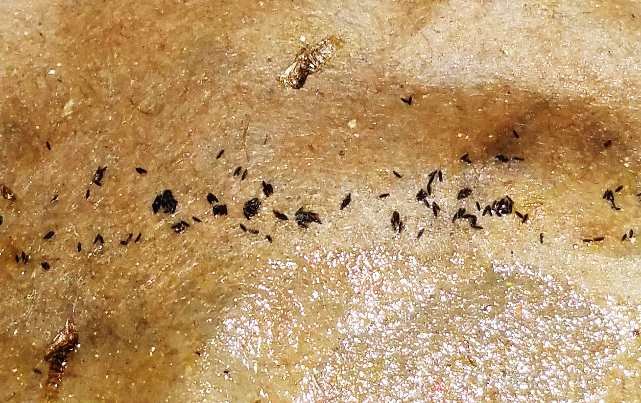 2 ó 3 días
Es de metamorfosis completa (Holometábolo), es decir presenta 4 fases de desarrollo: huevo (2 a 3 días), larva (5 a 7 días), pupa (2 a 3 días) y adulto (6 semanas), las 3 primeras son acuáticas, de alimentación, desarrollo y transformación, la última es aérea y de reproducción. 9 a 12 días demora el ciclo biológico.
Las áreas de Reproducción del Aedes aegypti
El Aedes aegypti es muy común en las zonas que carecen de sistemas de agua corriente y donde la  gestión de residuos es un problema.
En	áreas	mal	drenadas	adonde	existen	charcos	y pozas de agua.
Tiene un periodo de vida de 4 a 6 semanas (estado natural) y más de 16 semanas en condiciones ideales y el ciclo completo demora  9-12 días.
Luego los adultos se aparean; una inseminación es suficiente para fecundar todos los huevos que la hembra produzca.
Se requiere muy poca agua (sólo unas pocas  pulgadas / centímetros) para servir como áreas de  reproducción.
Inservibles
Barril, Cilindro y Sansones.
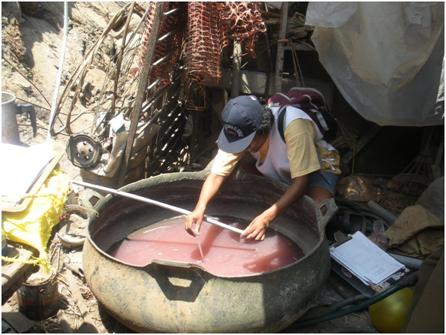 ¿Dónde se reproduce el vector?
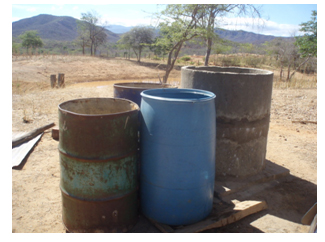 Floreros y Macetas
Llantas
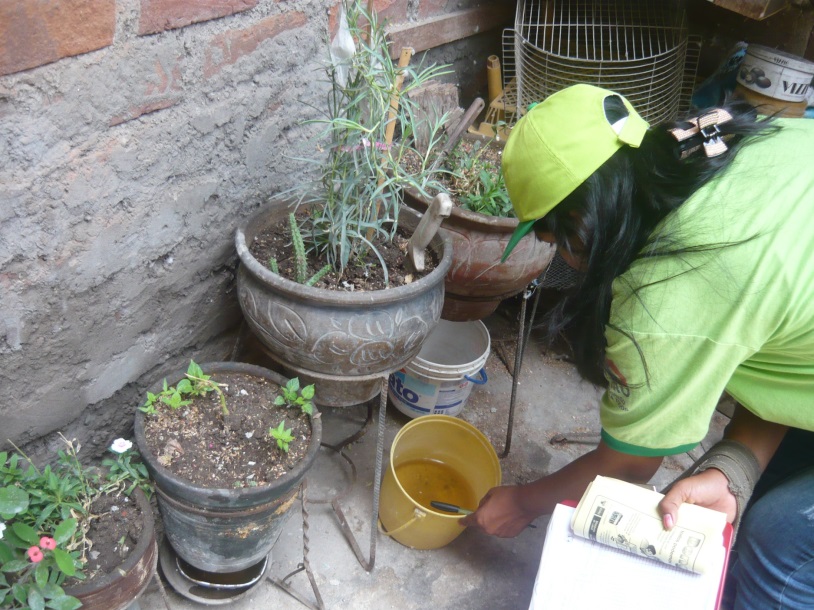 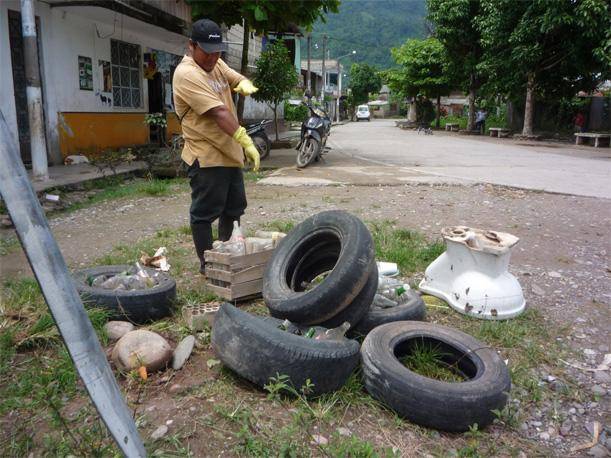 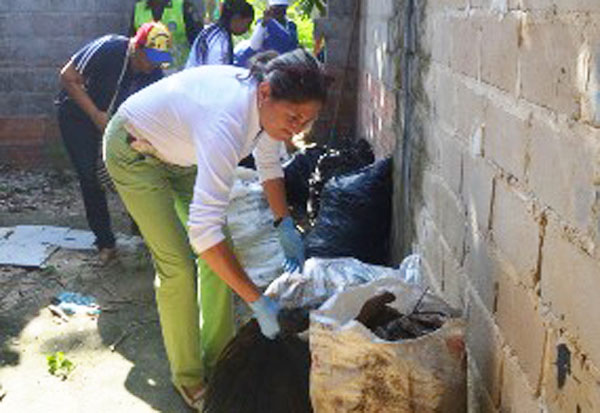 Tinas o Balde
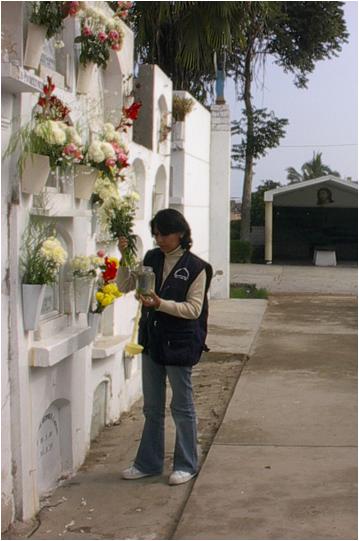 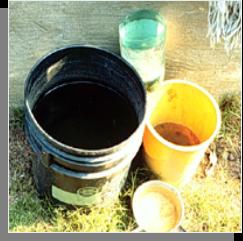 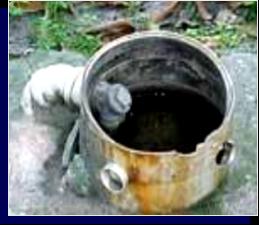 Otros
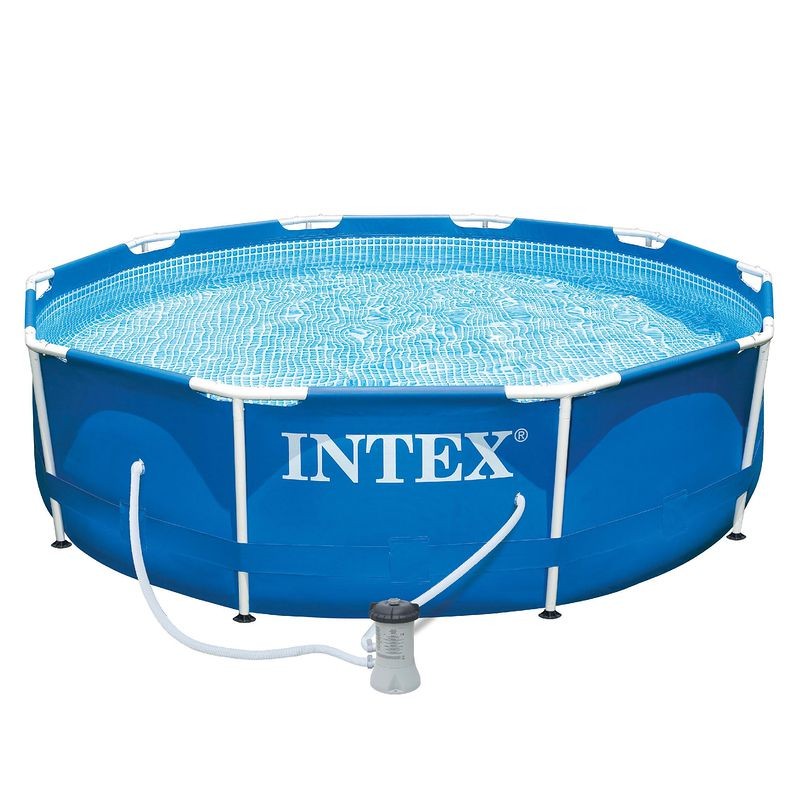 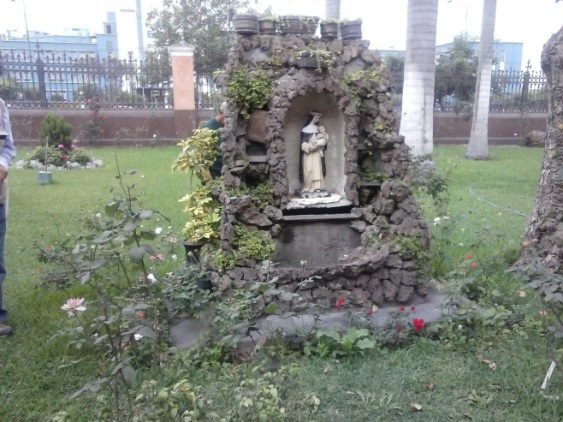 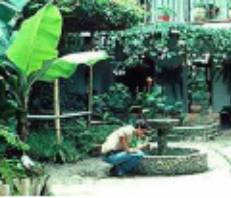 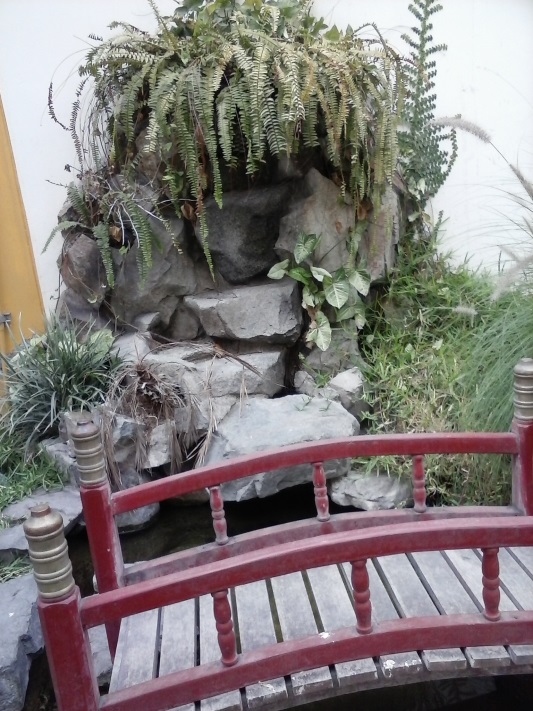 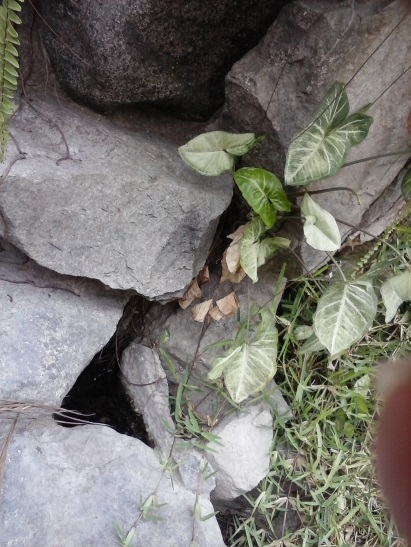 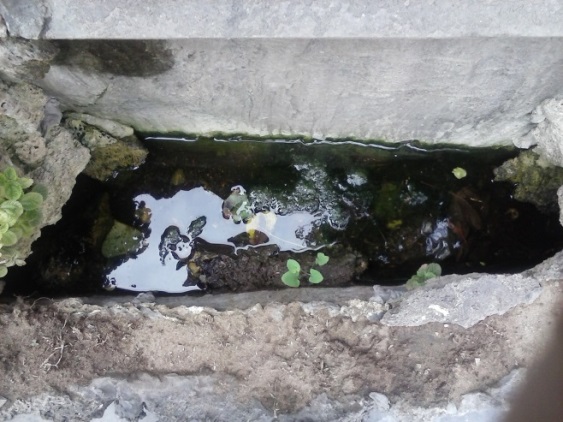 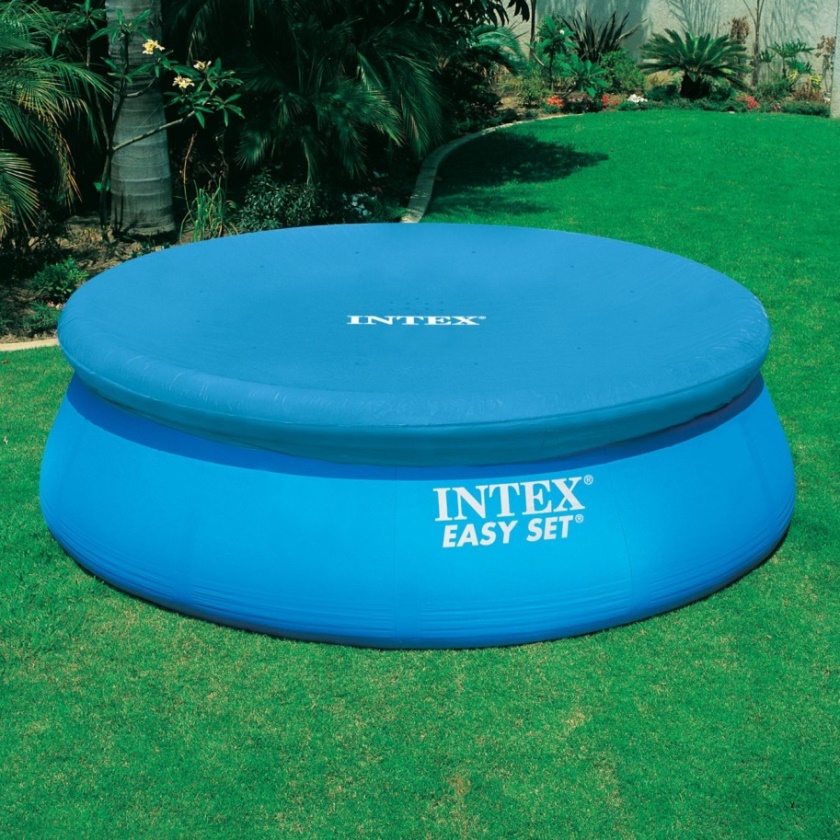 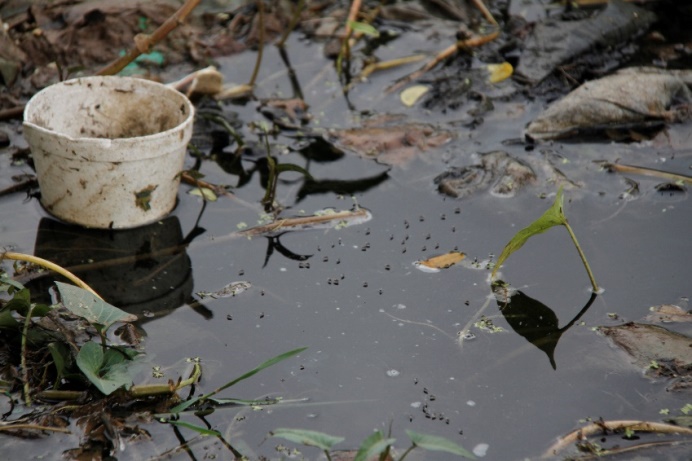 12 % de los hábitat está representado por fosas, alcantarillas y drenajes (Marquetti et al. 2005)



Aguas negras (Barrera et al. 2008).
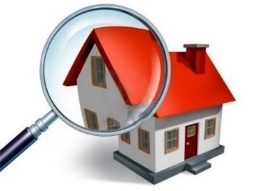 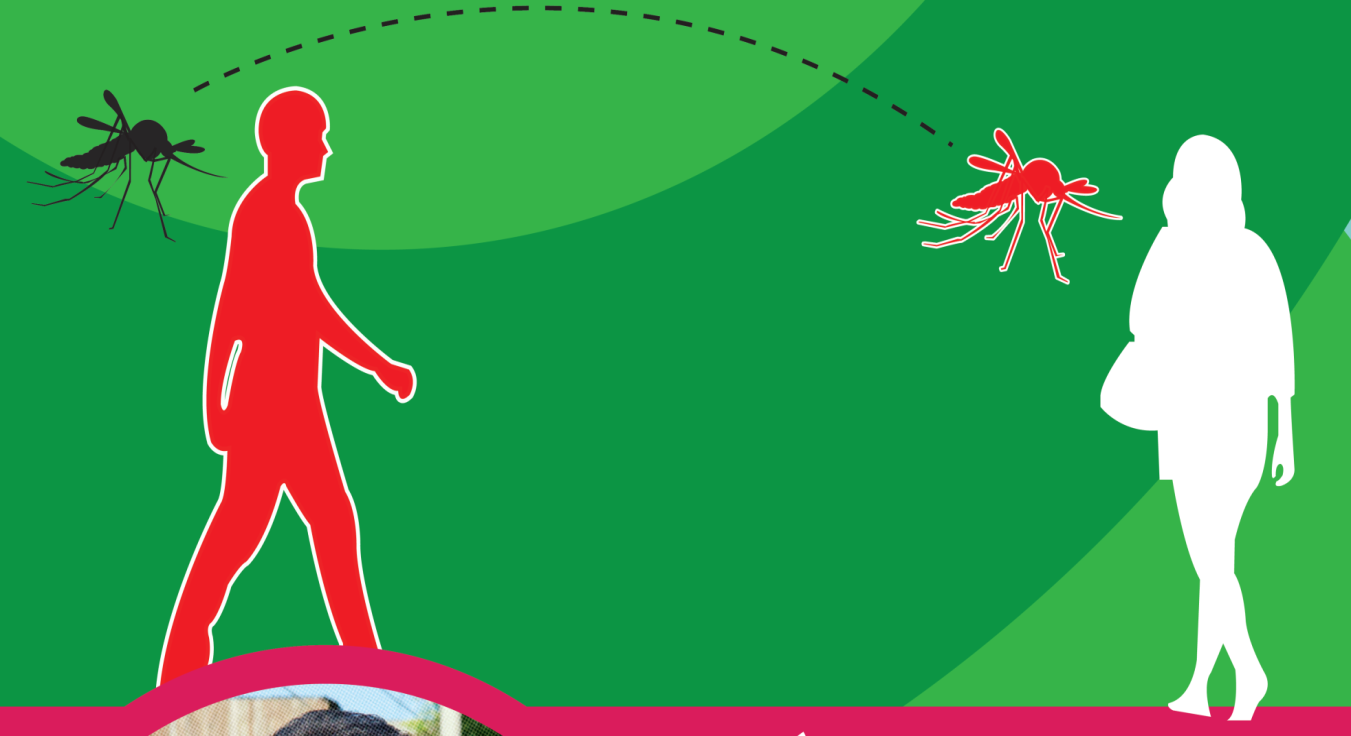 EL ZANCUDO PICA A UNA PERSONA ENFERMA
Definición de Vigilancia
Vigilancia es un sistema organizado de colección de datos o información relacionada al objetivo final de controlar o prevenir una enfermedad transmitida por vectores.
EL ZANCUDO  PICA A PERSONAS SANAS  Y  LES PRODUCE LA ENFERMEDAD DEL DENGUE ,  CHIKUNGUNYA Y ZIKA
Vigilancia Entomológica: Actividad continua, por la cual se provee información oportuna y de calidad sobre la presencia, densidad y comportamiento de los insectos vectores.
Control vectorial: Actividad por la cual se realizan acciones destinadas a eliminar una población de insectos vectores o controlar su población a niveles que no constituyan riesgo para la transmisión de enfermedades, sea control químico, mecánico o biológico.
El control de vectores trata de reducir la intensidad de  la población del vector identificado y que causa la  transmisión de las enfermedades presentes.
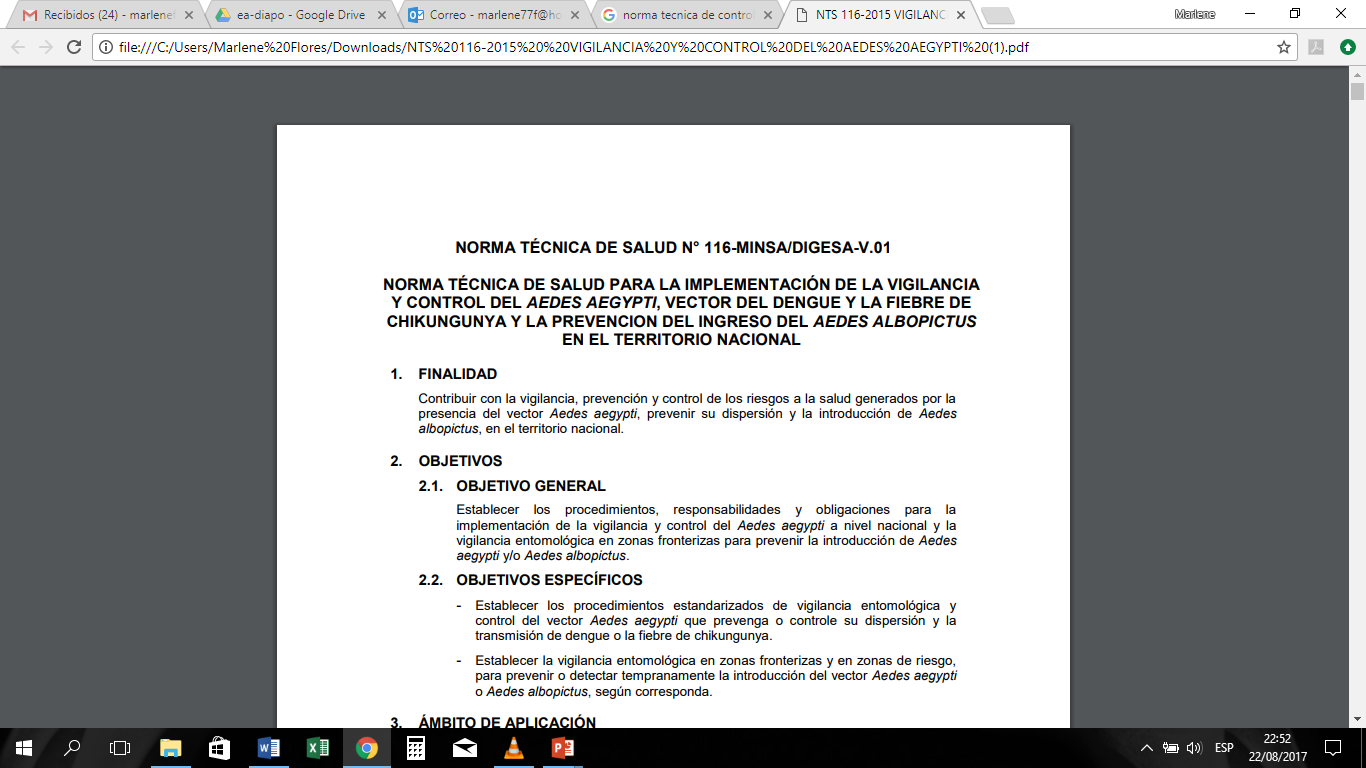 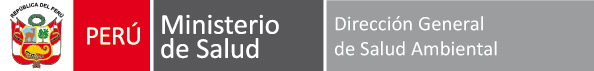 Vivienda Inspeccionada: Vivienda en la cual se ha realizado la inspección del 100% de sus ambientes, la cual consiste en buscar en forma minuciosa y sistemática en el interior de las viviendas los depósitos/reservorios que almacenen agua, ya sea para consumo doméstico u otro uso, o que puedan ser criaderos potenciales y/o reales de huevos, larvas o pupas del vector del dengue, para su inmediato tratamiento químico o mecánico o su eliminación.
1.-ABORDAJE E IDENTIFICACION
PASOS DE LA TECNICA DE ENCUESTA AEDICA(INSPECCION DE VIVIENDAS)
2. INSPECCIÓN CUIDADOSA DE LA VIVIENDA
3. COLECTAR DE LARVAS Y/O PUPAS
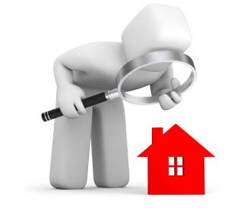 4. ACCION EDUCATIVA
5. RECOLECCIÓN DE INFORMACIÓN
Los indicadores entomológicos
Índice Aédico (IA): que es el porcentaje de casas positivas, en una determinada localidad.
Índice de Recipientes (IR): que es el porcentaje de recipientes positivos a larvas III y IV y pupas de Ae. aegypti en una localidad.
Índice de Breteau (IB): que es el porcentaje de recipientes positivos en las casas inspeccionadas de la localidad.
Índice Pupal (IP): es el número total de pupas por criaderos.
Control de calidad: 10% de las muestras se deja para observación.
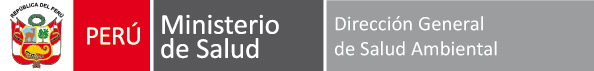 El pyriproxyfen
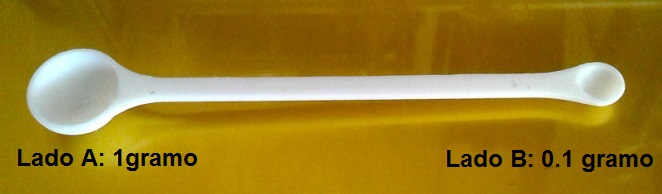 Dosis: 0,01  mg/L.
Gasto promedio:1,2 g de larvicida por vivienda.
Envase  de 60 ml con tapa rosca
Dosificación para la aplicación de pyriproxyfen a una dosis de 0,01 mg/L
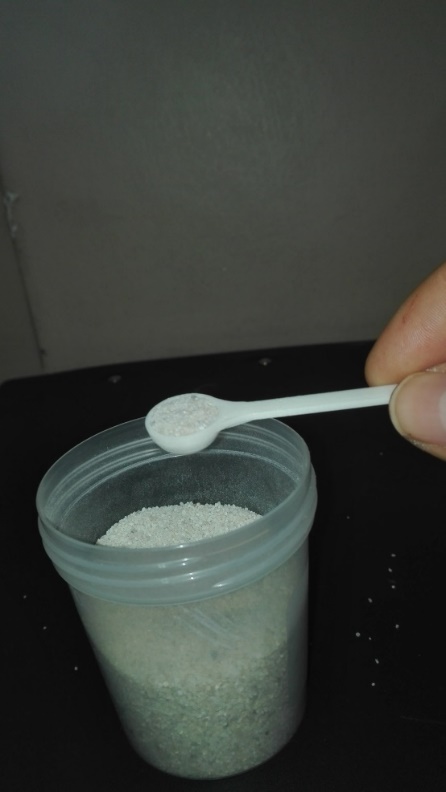 Tabla 1. Cantidades necesarias para aplicar pyriproxyfen por litro de agua
Tabla 2. Cantidades de pyriproxyfen usando la cuchara dosificadora de 0,1 y 1 g por litro de agua
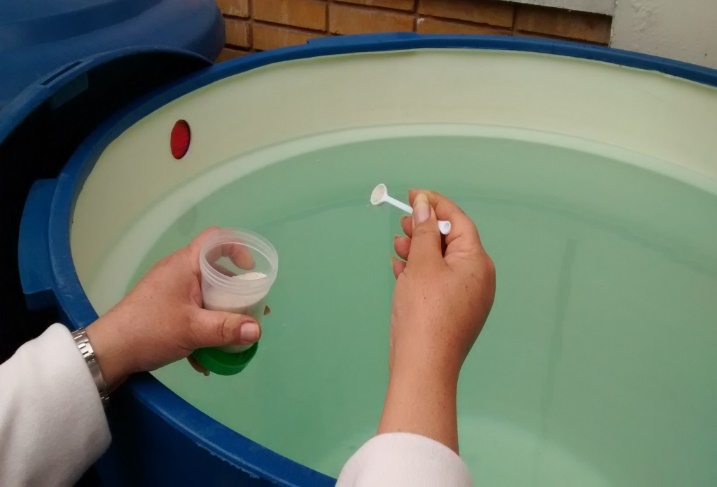 Esparcir el larvicida sobre la superficie del agua
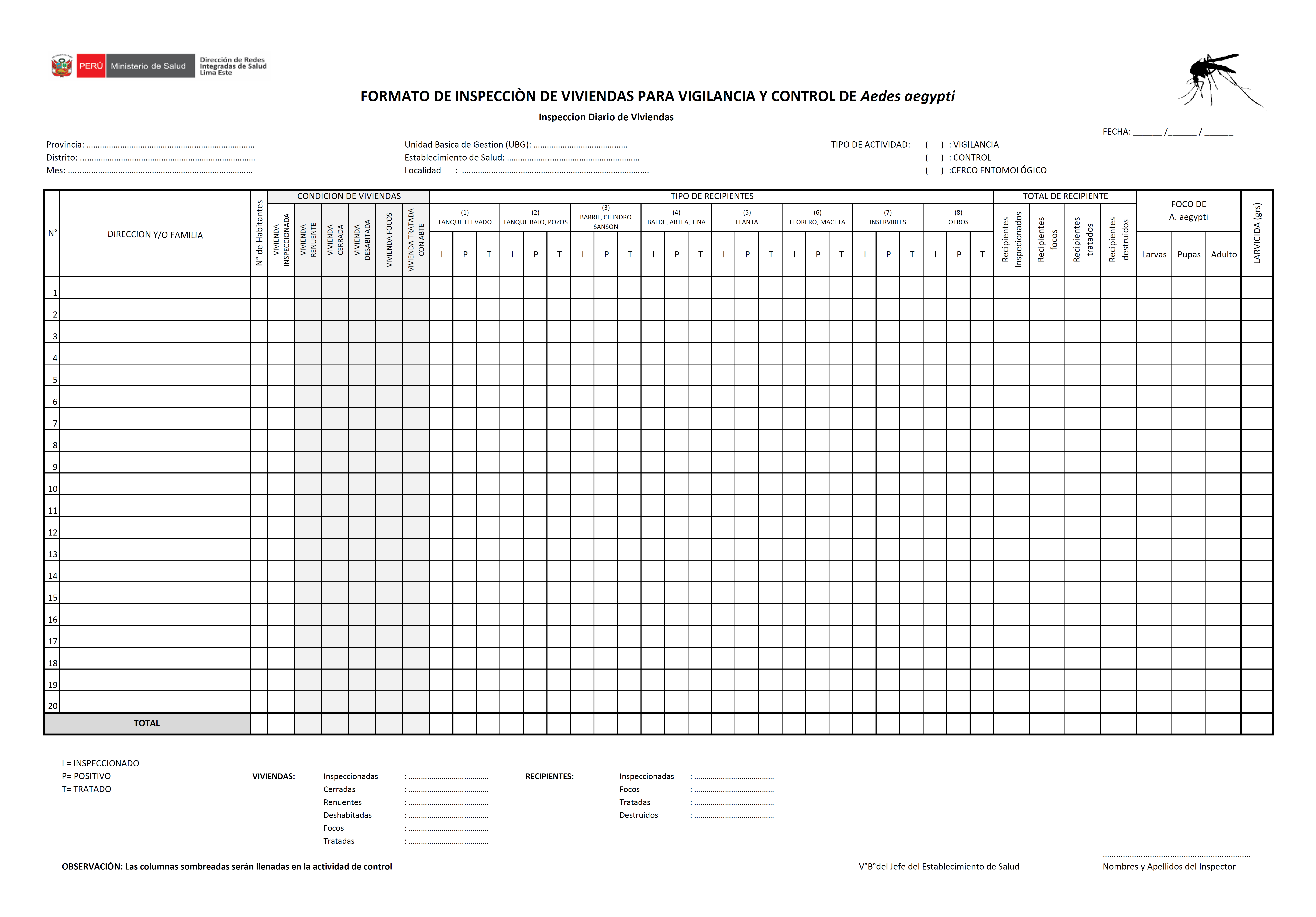 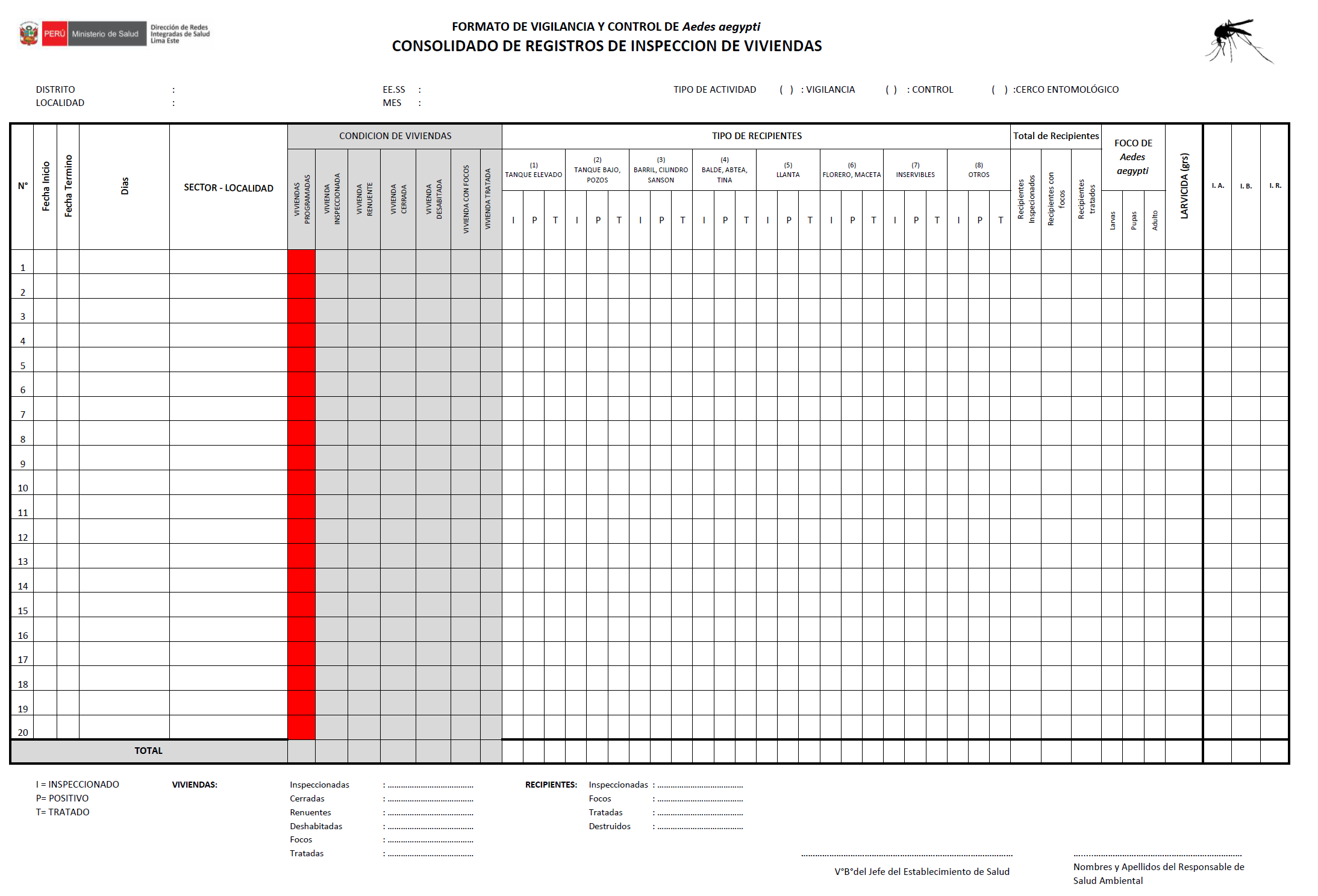 Vigilancia Entomológica por Ovitrampas
Ovitrampas, son trampas de ovipostura para insectos, confeccionadas con material plástico de color oscuro que simulan criaderos, donde las hembras del Aedes aegypti colocan sus huevos. A través de la presencia de los huevos, se puede inferir la densidad de mosquitos adultos en un área evaluada.
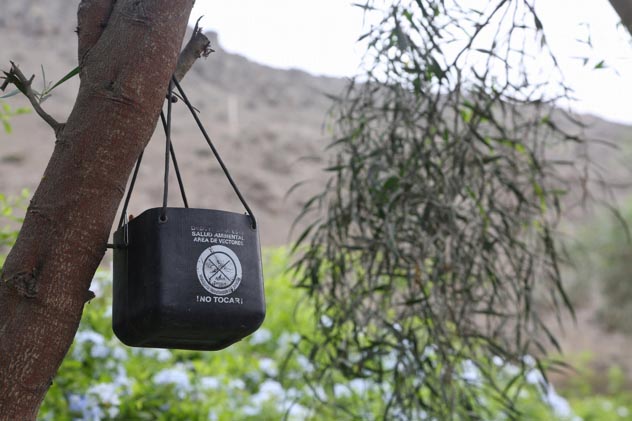 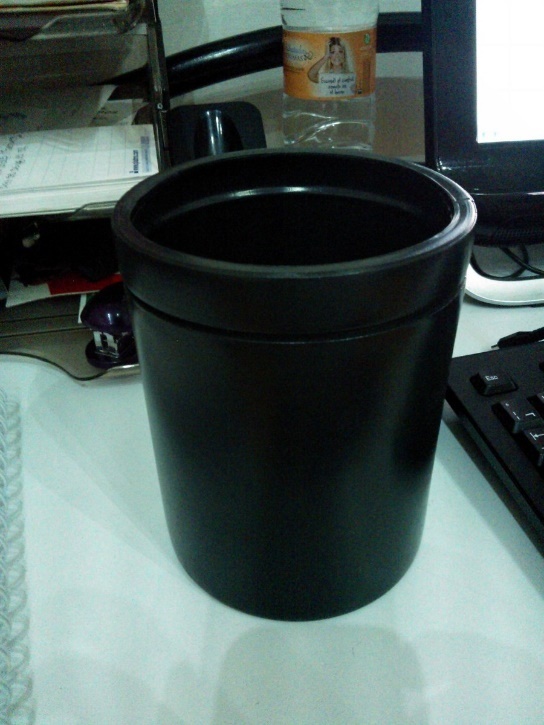 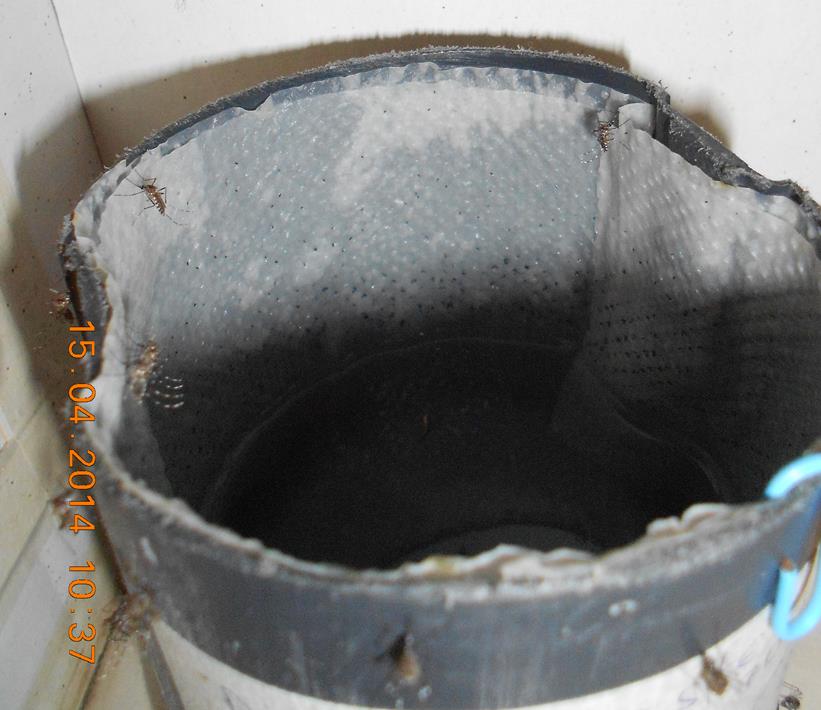 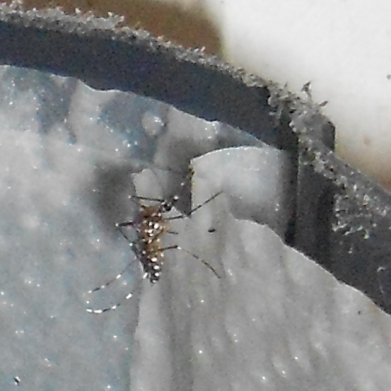 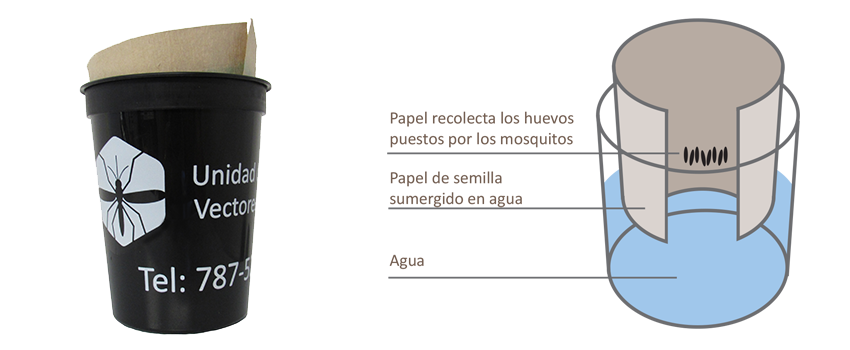 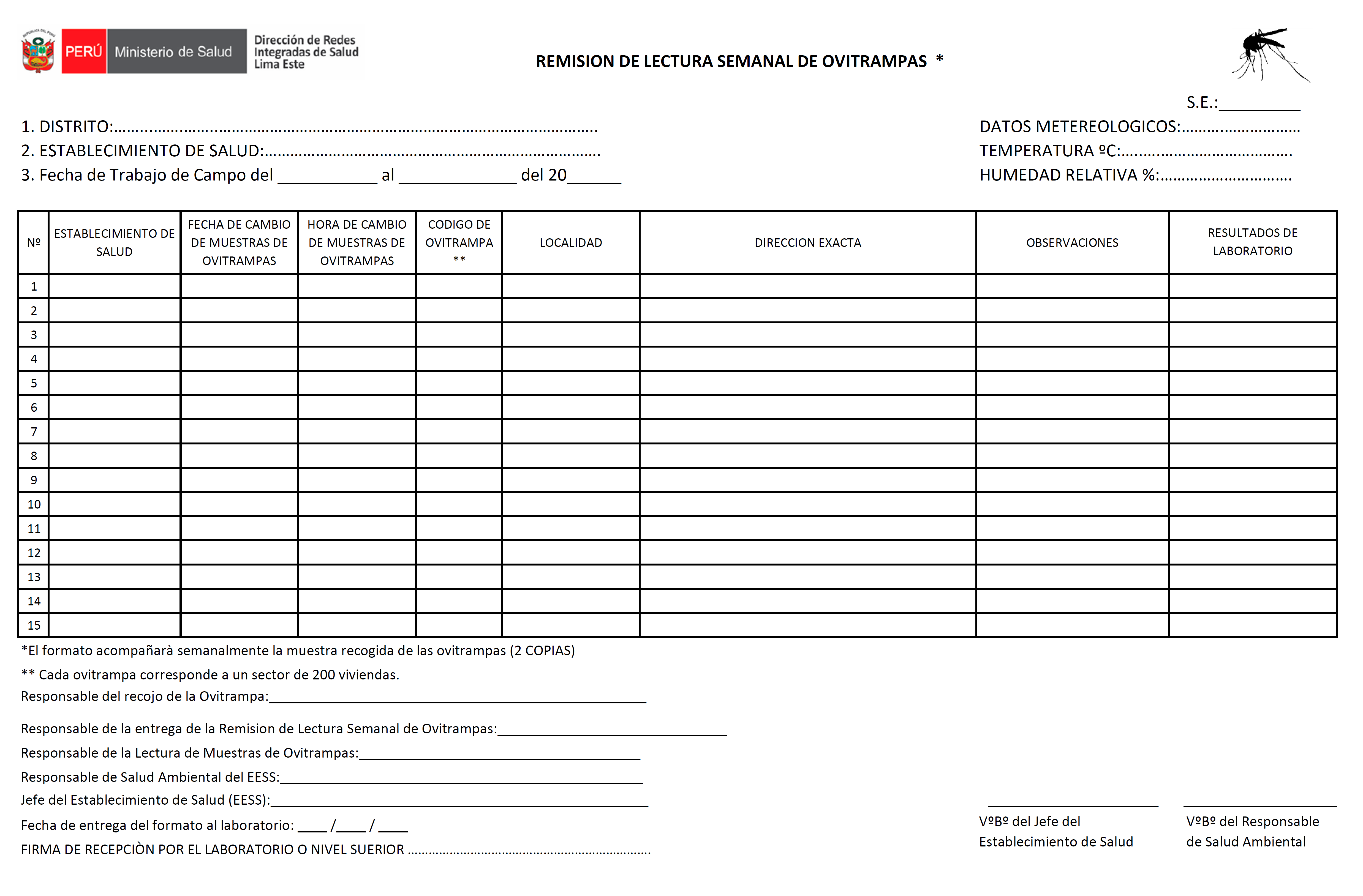 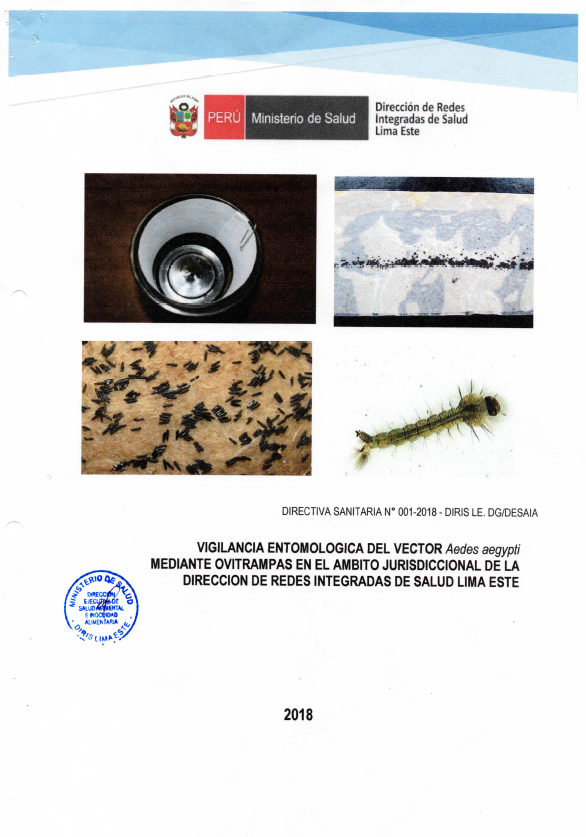 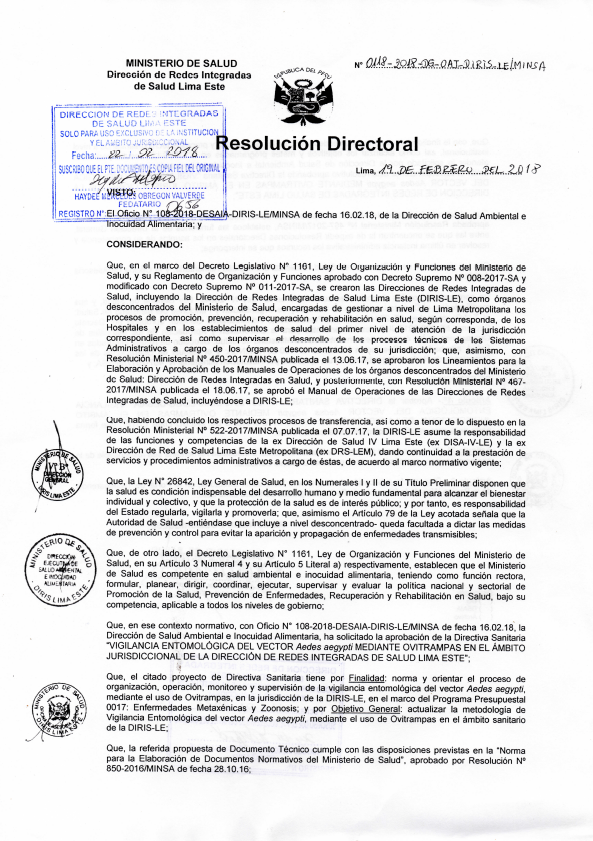 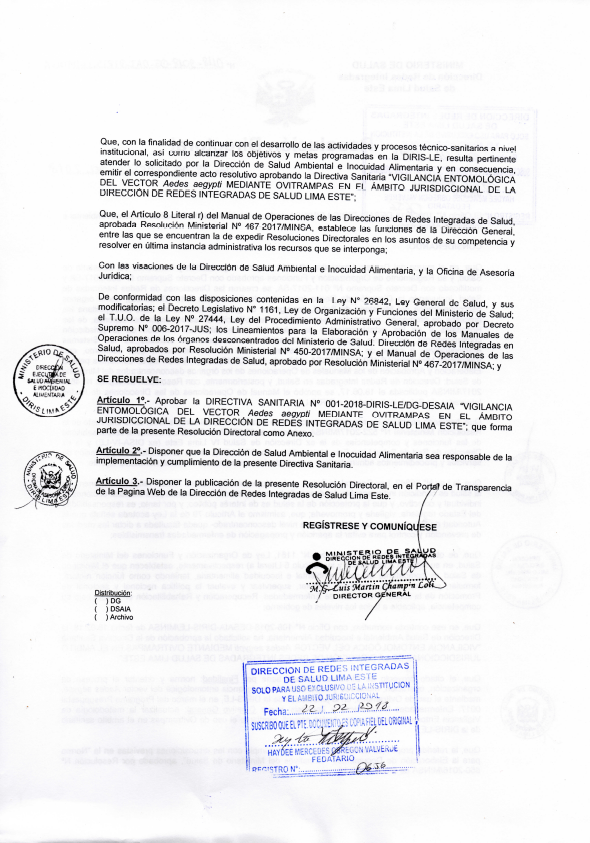 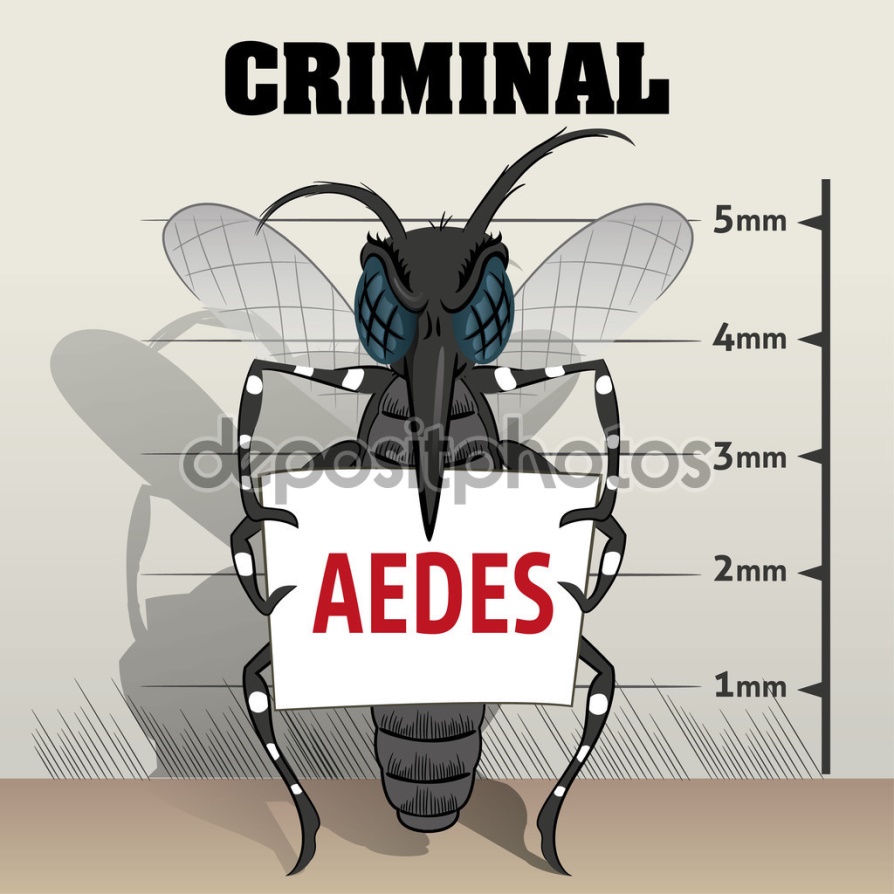 MUCHAS   
GRACIAS
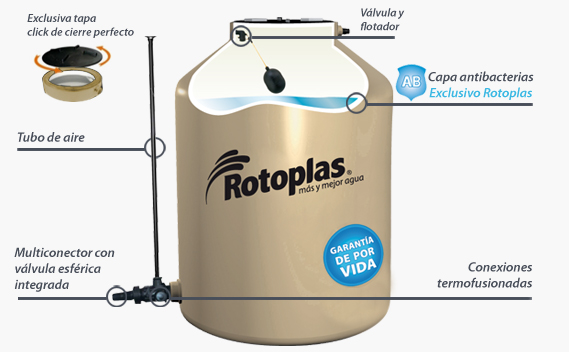